Простейшие тригонометрические уравнения
Работа Николаевой Нины Тарасовны
КМОУ СОШ им. А.Н. Арапова 
г.о. Верх-Нейвинский
1
Уравнение  cosx = a
1. Проверить условие | a | ≤ 1
2. Отметить точку а на оси абсцисс.
y
x1
3. Построить перпендикуляр в этой точке.
4. Отметить точки пересечения перпендикуляра с окружностью.
a
x
5. Полученные точки – решение уравнения cosx = a.
0
-1
1
6. Записать общее решение уравнения.
-x1
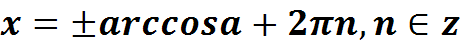 О
0
-1
1
Частные случаи уравнения  cost = a
y
x
Уравнение  sinx= a
1. Проверить условие | a | ≤ 1
2. Отметить точку а на оси ординат.
y
1
3. Построить перпендикуляр в этой точке.
4. Отметить точки пересечения перпендикуляра с окружностью.
x1
-x1
a
5. Полученные точки – решение уравнения sinx= a.
x
0
6. Записать общее решение уравнения.
-1
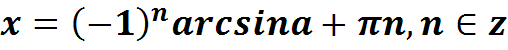 О
0
-1
1
y
x
Уравнение tgx=a
Частные случай
Y
a
x1
0
1
X
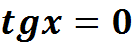 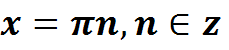 x2
Y
Частные случай
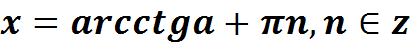 a
x1
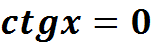 0
X
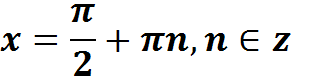 x2